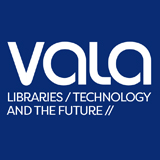 VALA Events 2021:2020 VALA Award for Crisis Response - #1 – State Library of Queensland presents “ANZAC Stories”Presenters:Anna Raunik and Linda Barron – SLQLD Host:Melissa Parent, VALA Vice PresidentWednesday 24 February 202112.00 – 1.00pm AEDTZoom Webinar
1
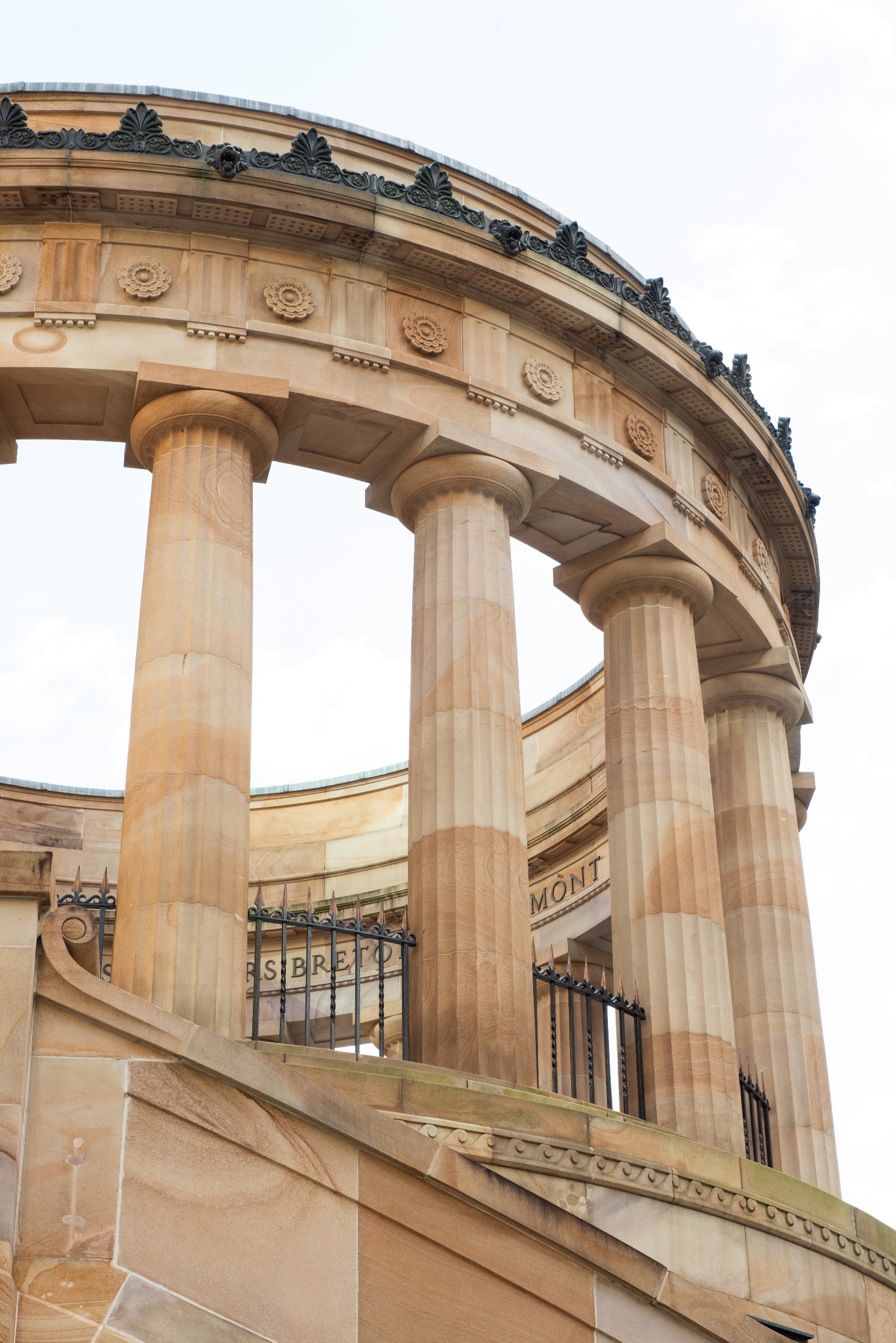 2020 VALA Award for Crisis Response
Anzac Stories 




State Library of Queensland
2
[Speaker Notes: I to would like to acknowledge Aboriginal and Torres Strait Islander peoples and their continuing connection to land and as custodians of stories for millennia. I am inspired by this tradition in our work to share and preserve Queensland's memory for future generations
 
Thank you .. great to be here to share this initiative and to explore opportunities for libraries 
It’s fantastic to have library staff from around Australia and from different sectors – I should start with some scene setting]
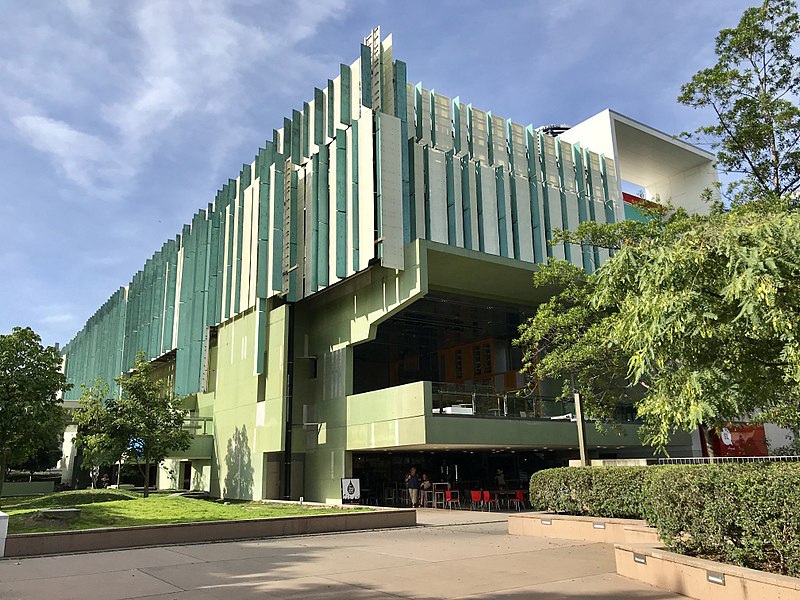 3
[Speaker Notes: State Library of Queensland is the leading reference and research library in Queensland. We are responsible for collecting and preserving a comprehensive collection of Queensland’s cultural and documentary heritage, providing free access to information for all Queenslanders and for the advancement of public libraries across the State]
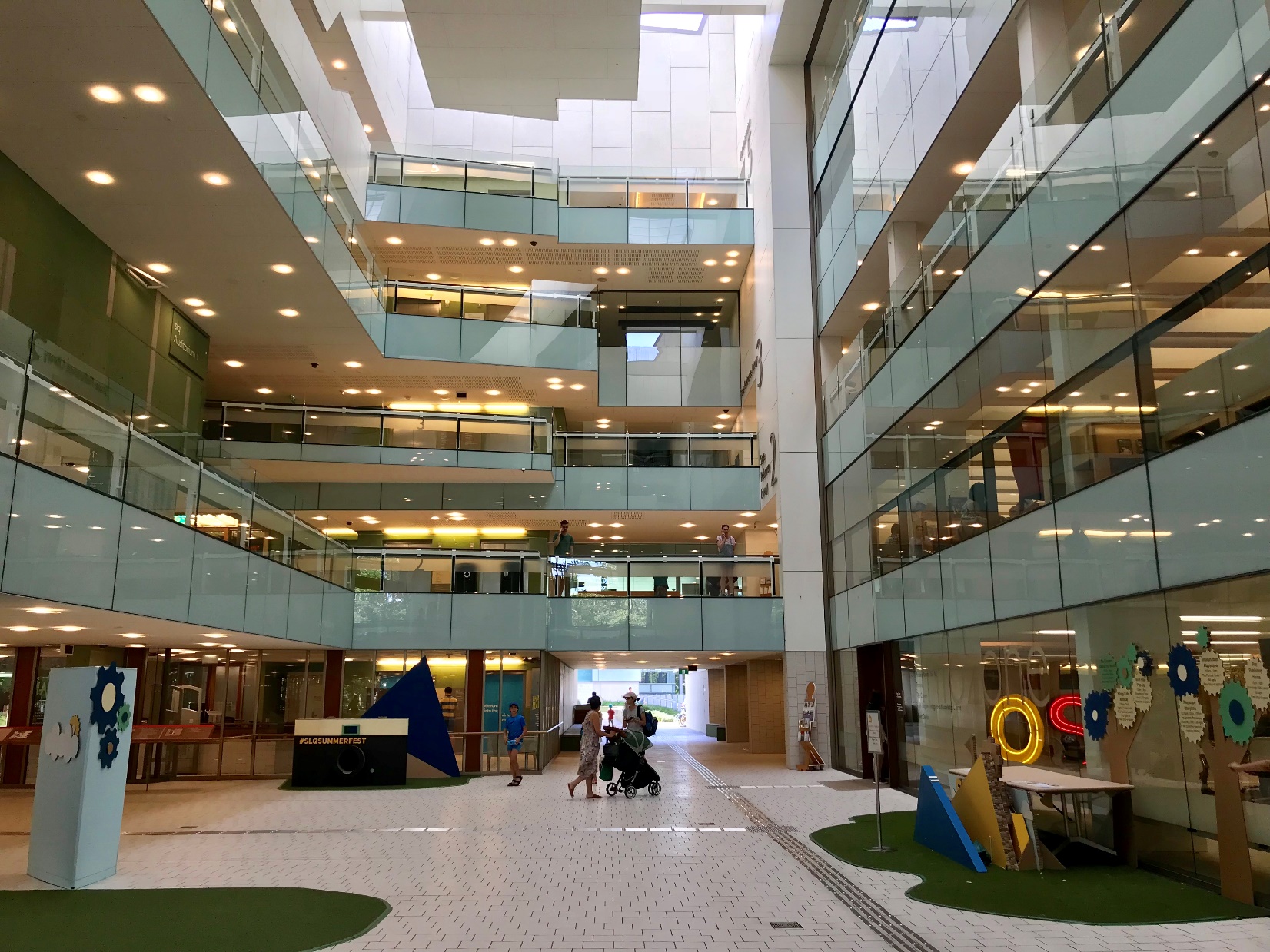 4
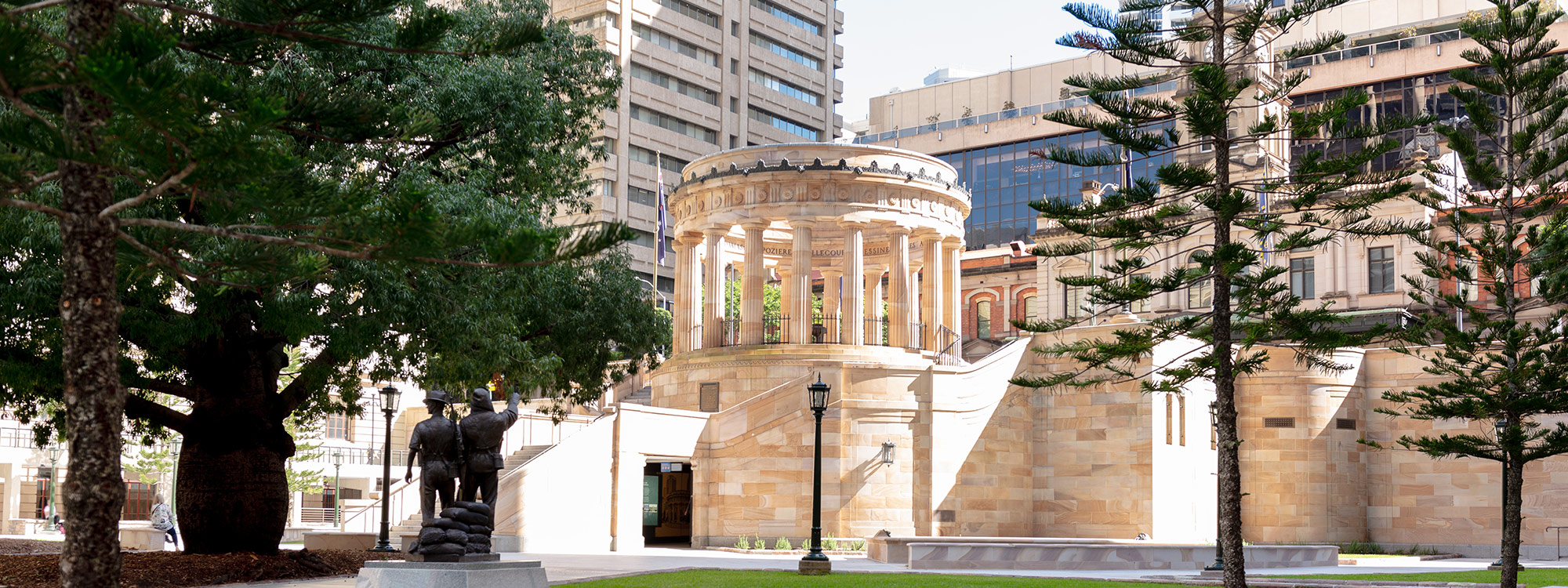 5
[Speaker Notes: As part of the World War I Centenary commemorations – Anzac Square in Brisbane’s CBD underwent major redevelopment 
In 2019 State Library was approached by the Queensland Government to curate the online exhibition spaces in the undercroft or Anzac Square Memorial Galleries]
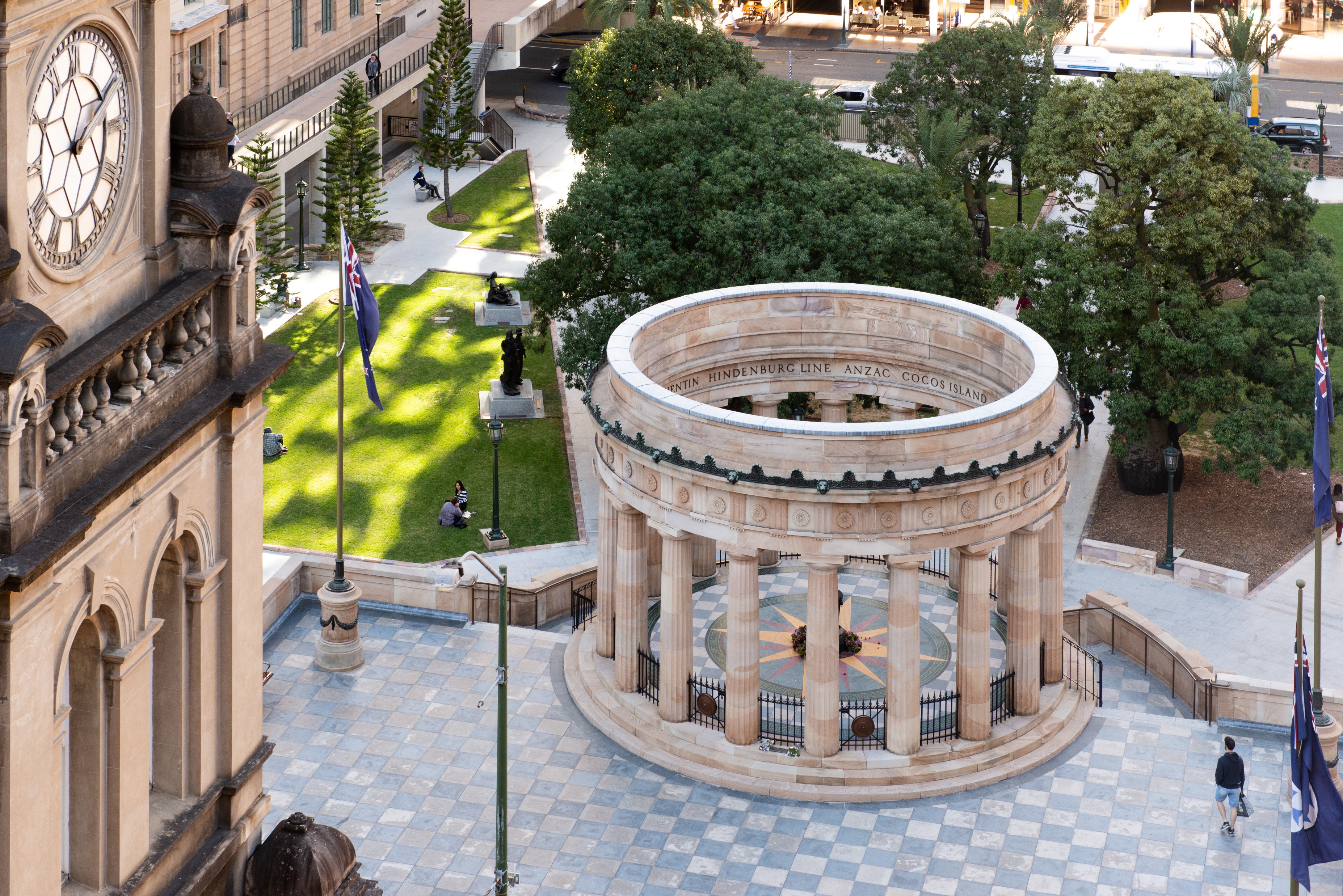 6
[Speaker Notes: The Galleries under the Shrine of Remembrance was envisaged as a memorial space showcasing plaques that had been placed in the Shrine since 1930 and digital interactive content from our collection]
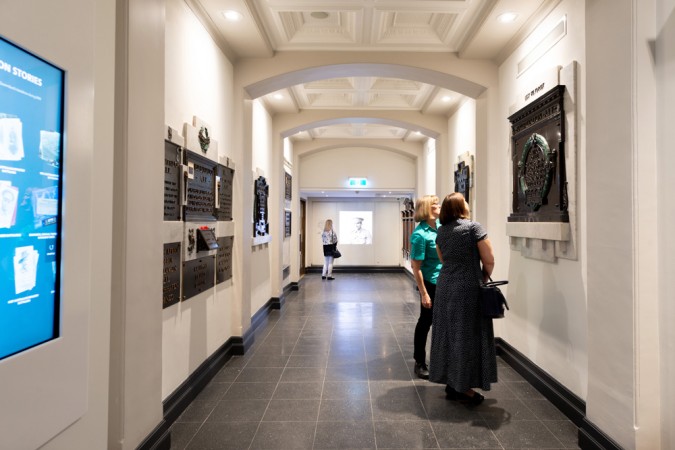 7
[Speaker Notes: There are three galleries – World War I]
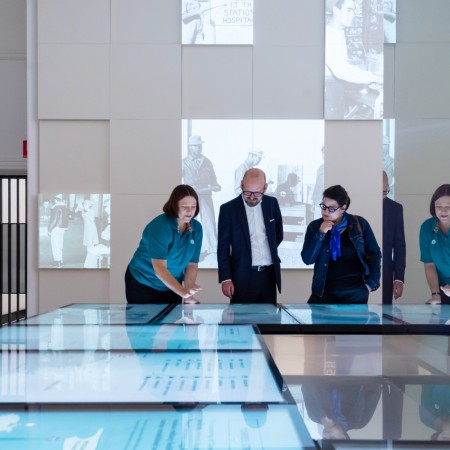 8
[Speaker Notes: World War II]
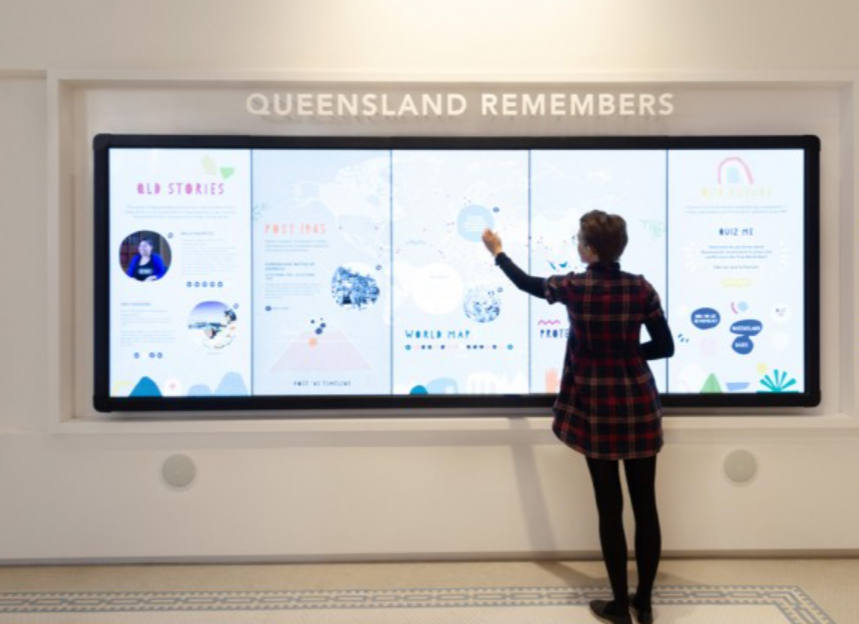 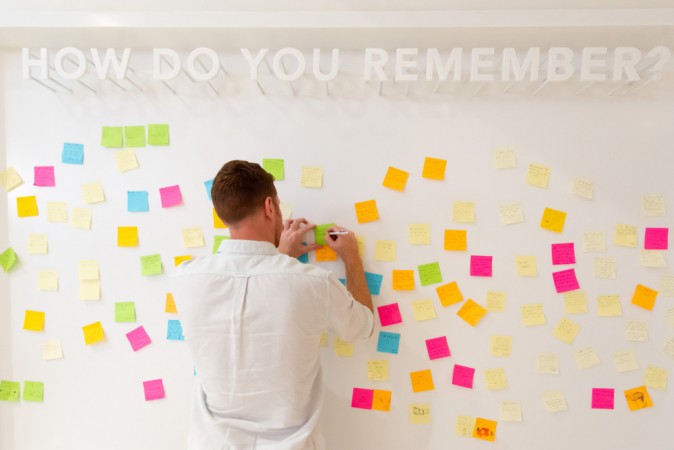 9
[Speaker Notes: Post War II – Peacekeeping]
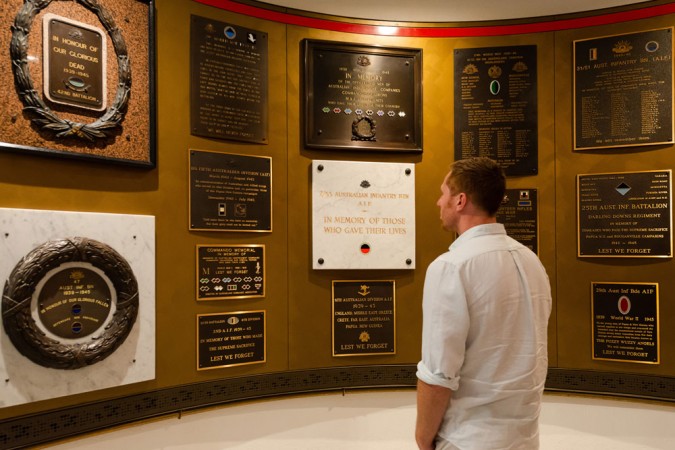 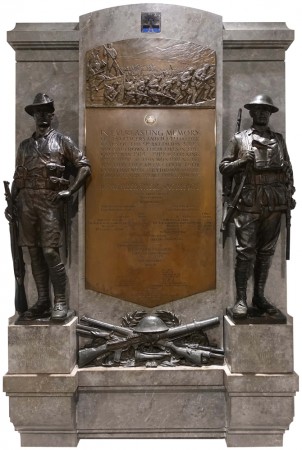 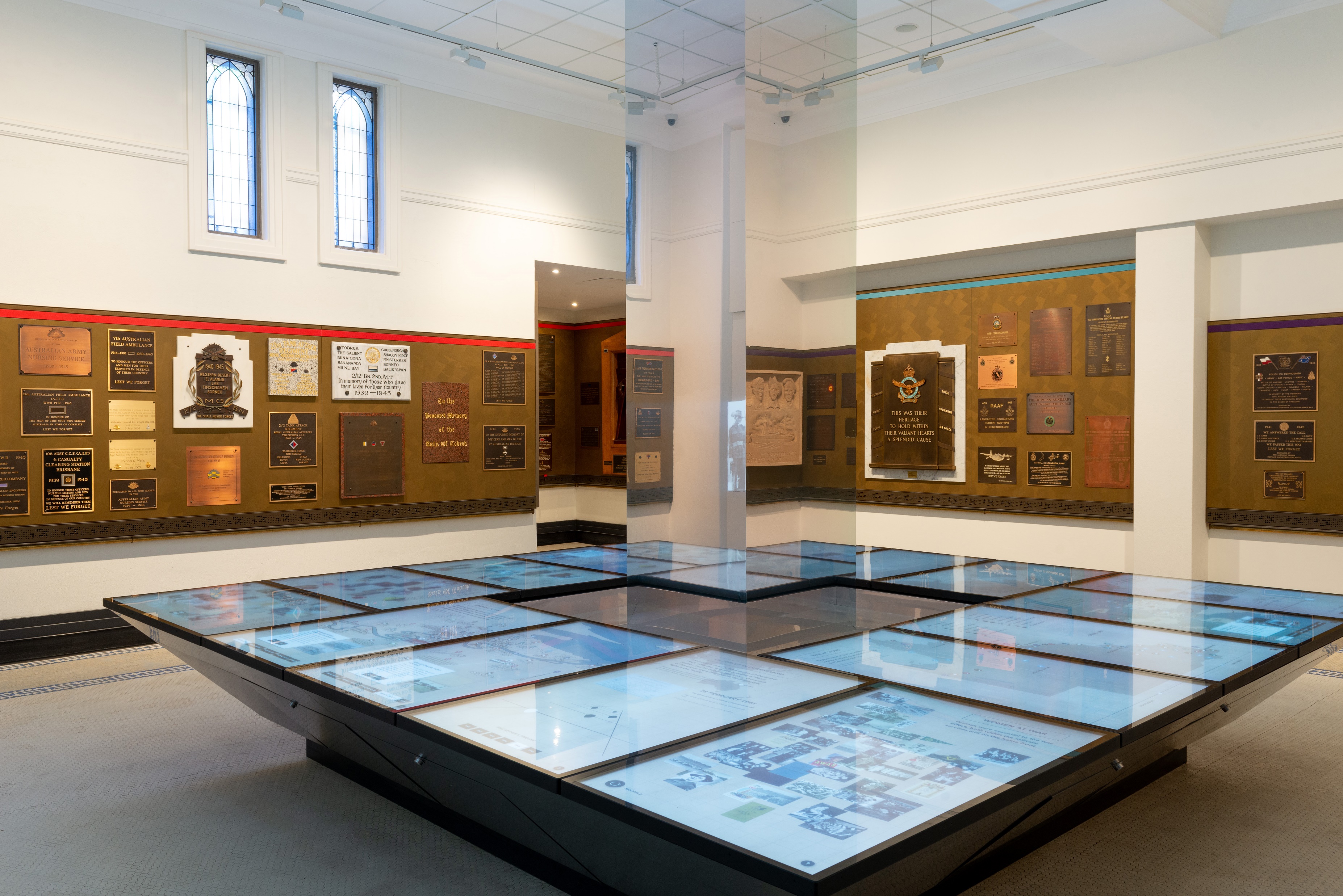 10
[Speaker Notes: Mix of traditional plaques and contemporary interactive content 
The initial curation work was extended to provide customer service role at the Galleries and online]
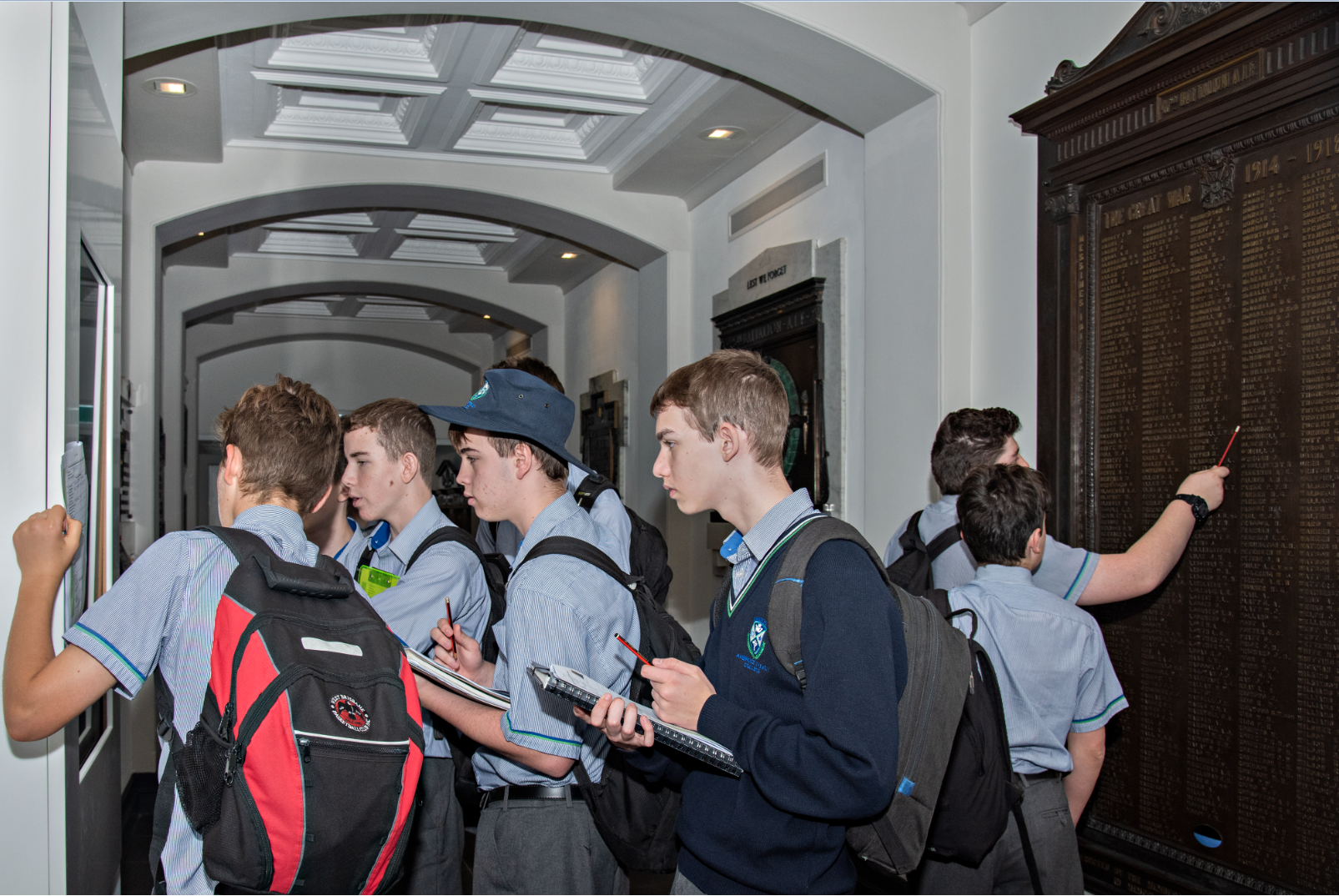 11
[Speaker Notes: State Library staff take responsibility for tours – engaging with visitors, helping with use of digital screens.. answering questions, school and visitor tours]
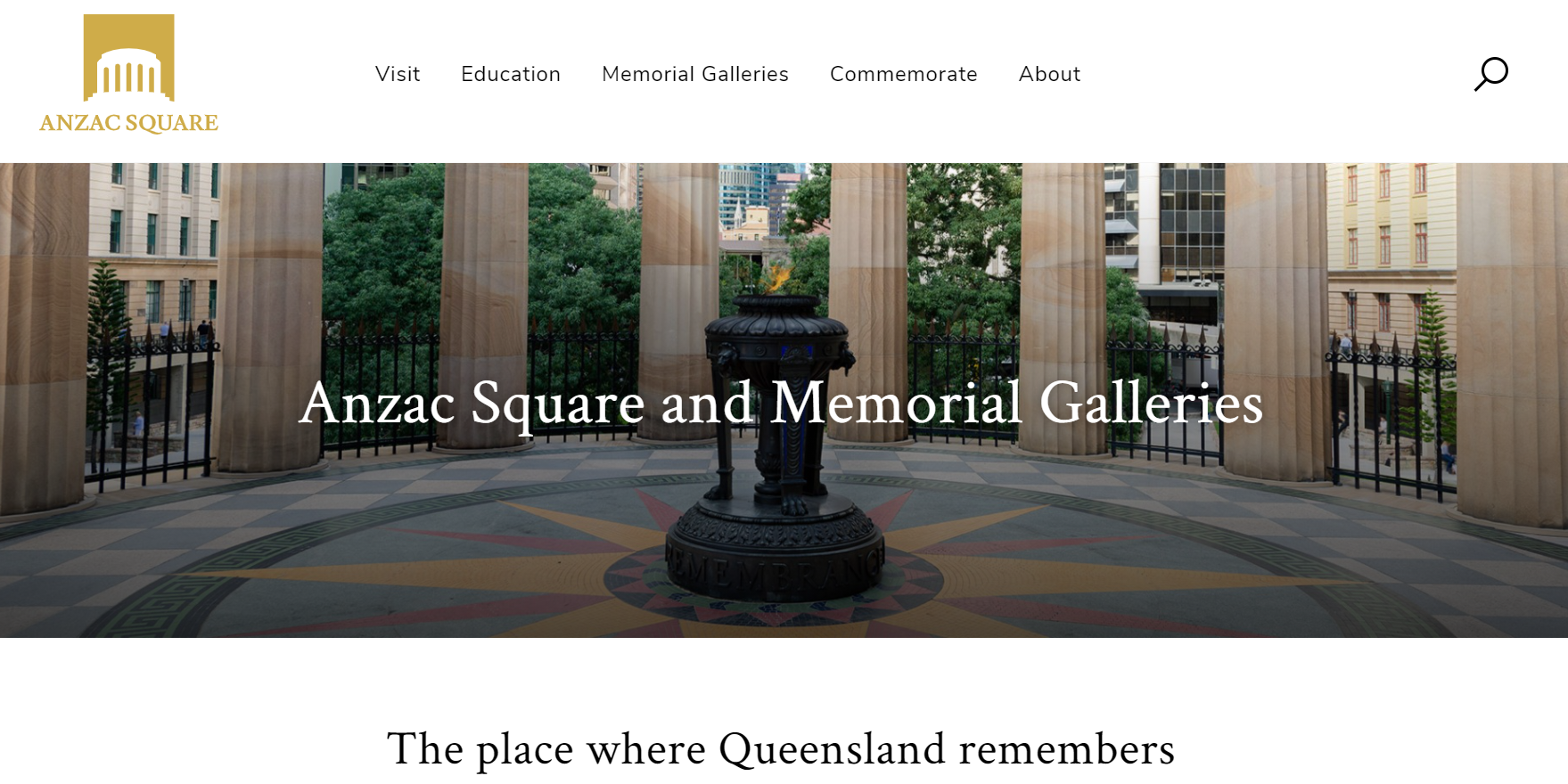 12
[Speaker Notes: One of the principles of the redevelopment was for Anzac Square to be recognised as a state memorial .. a new website and online content was fundamental to this principle.]
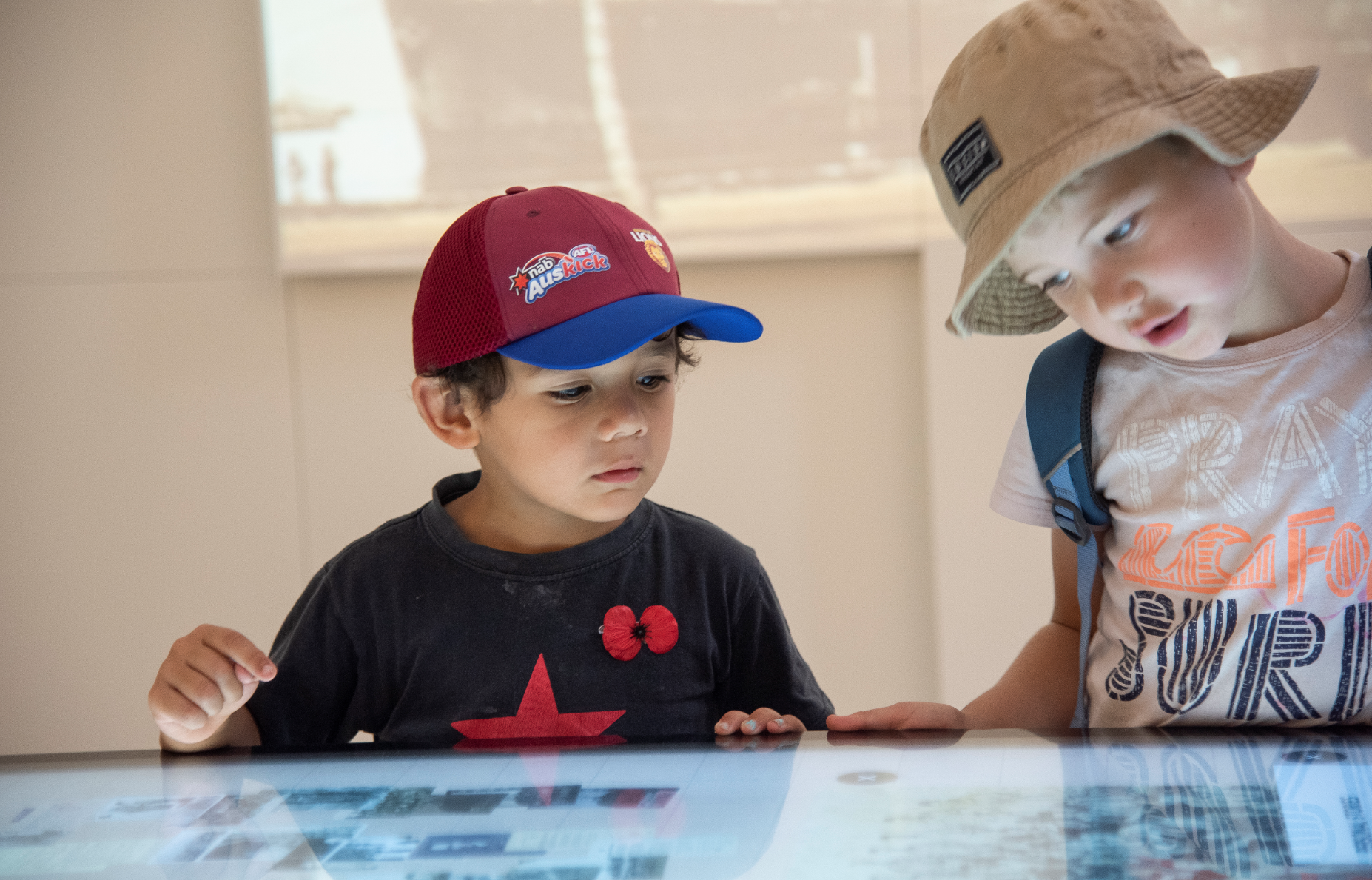 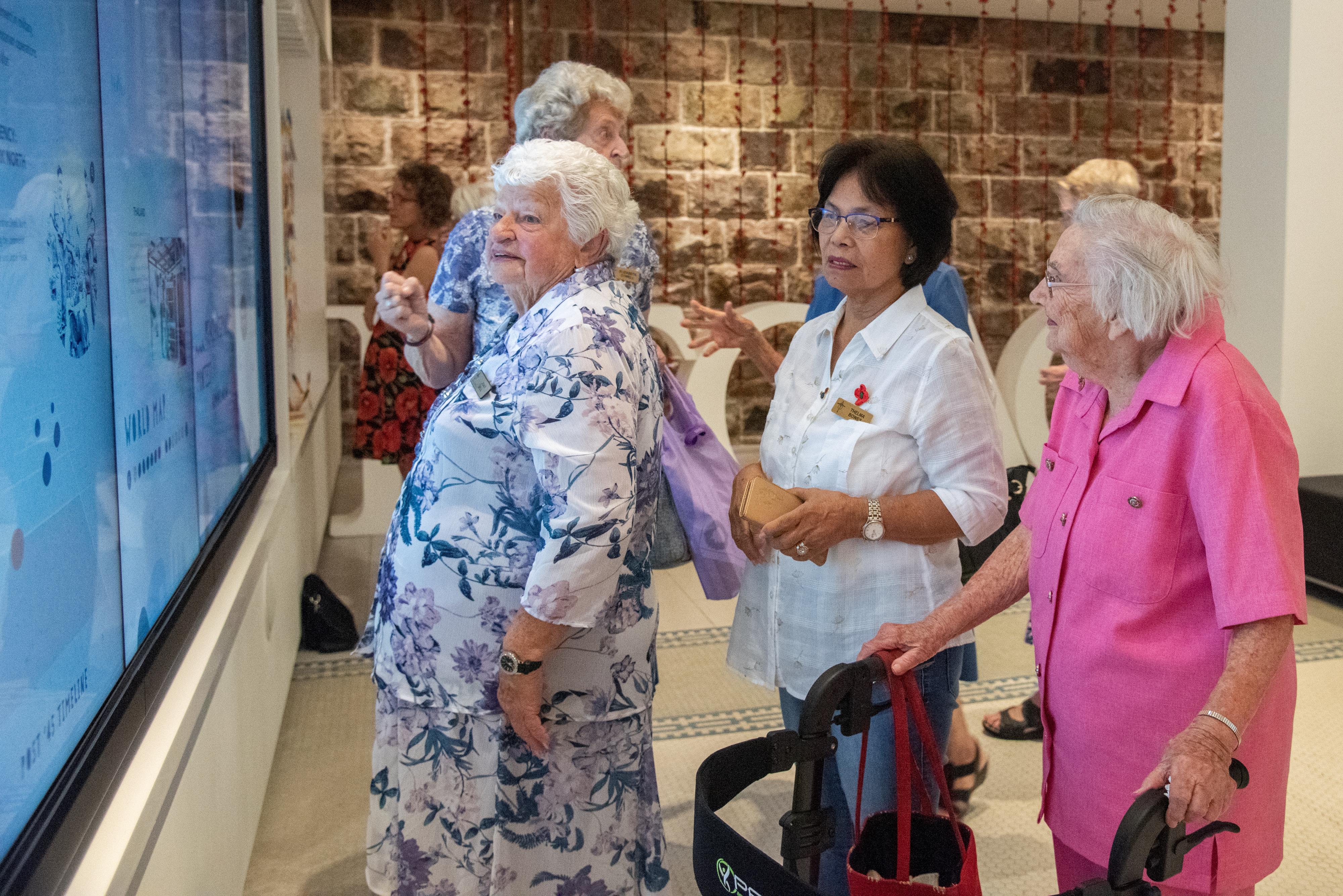 13
[Speaker Notes: The redeveloped Anzac Square with State Library staff opened on 2 July 2019 
Visitation was tracking well.. relationships was underway with key stakeholder organisations – planning for Anzac Day 2020 as the major commemoration event of the year started early]
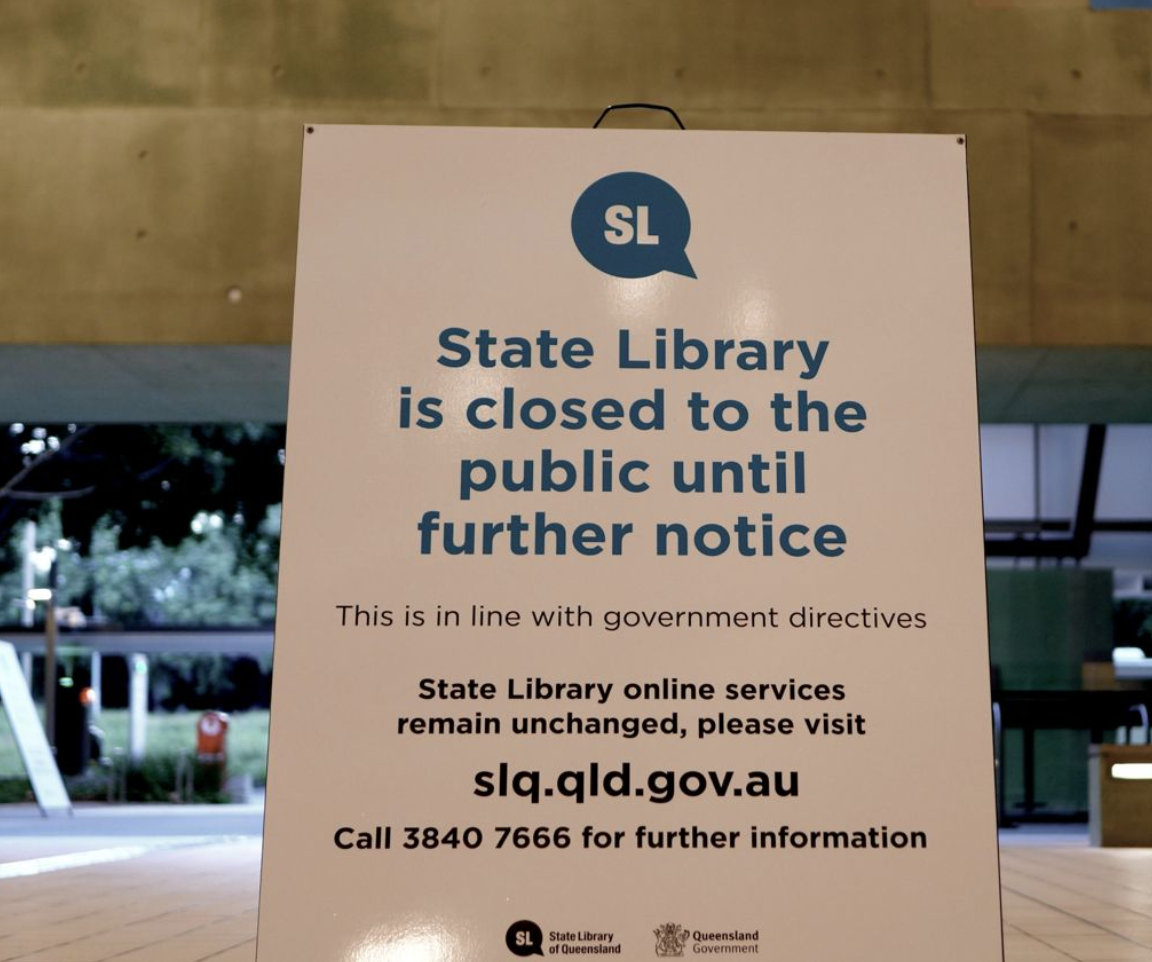 14
[Speaker Notes: March 23..Lockdown in Queensland]
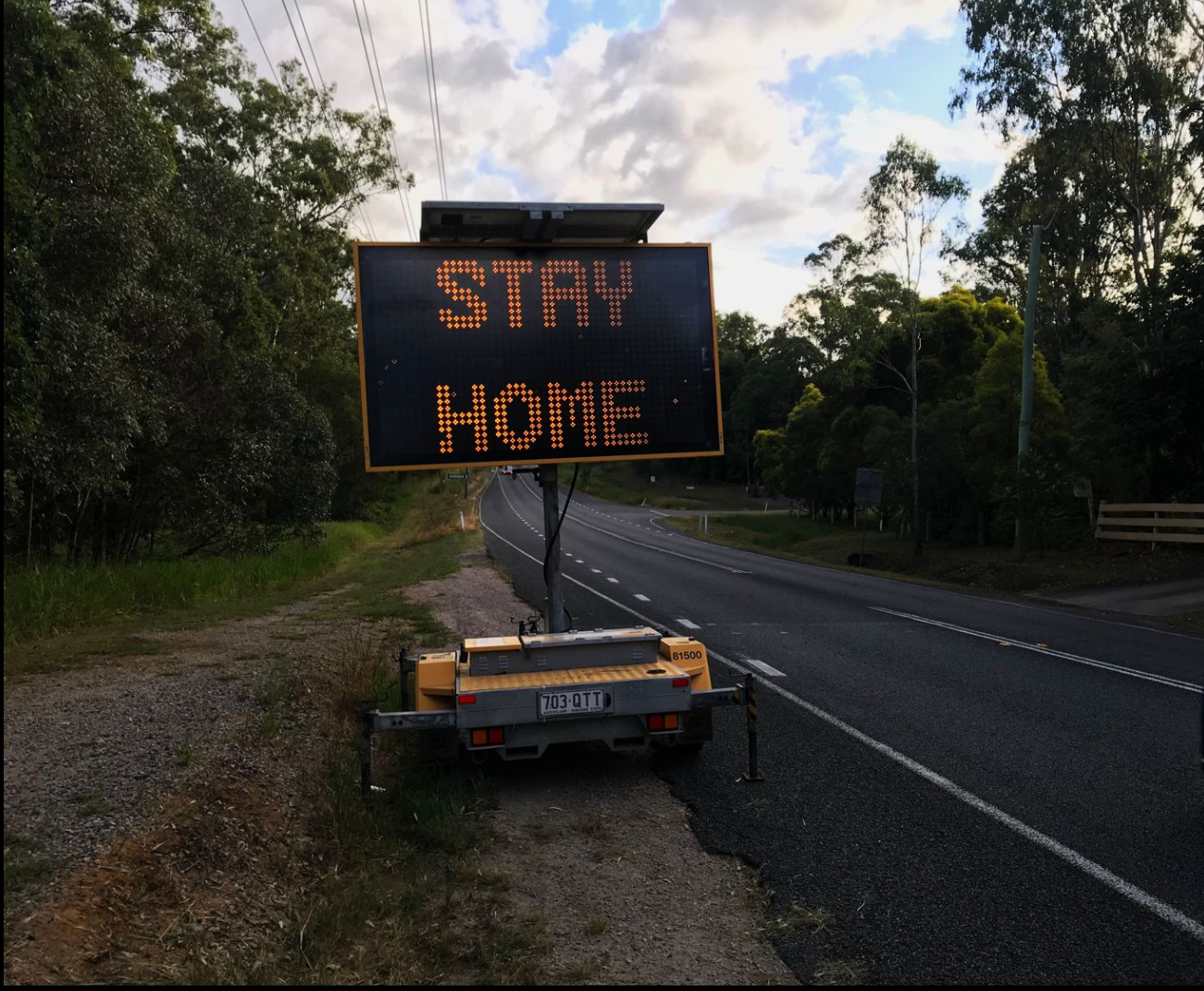 15
[Speaker Notes: While we were organising ourselves.. making sure staff were safe and occupied webpages updated etc.. the reality set in .. 23 days to Anzac Day]
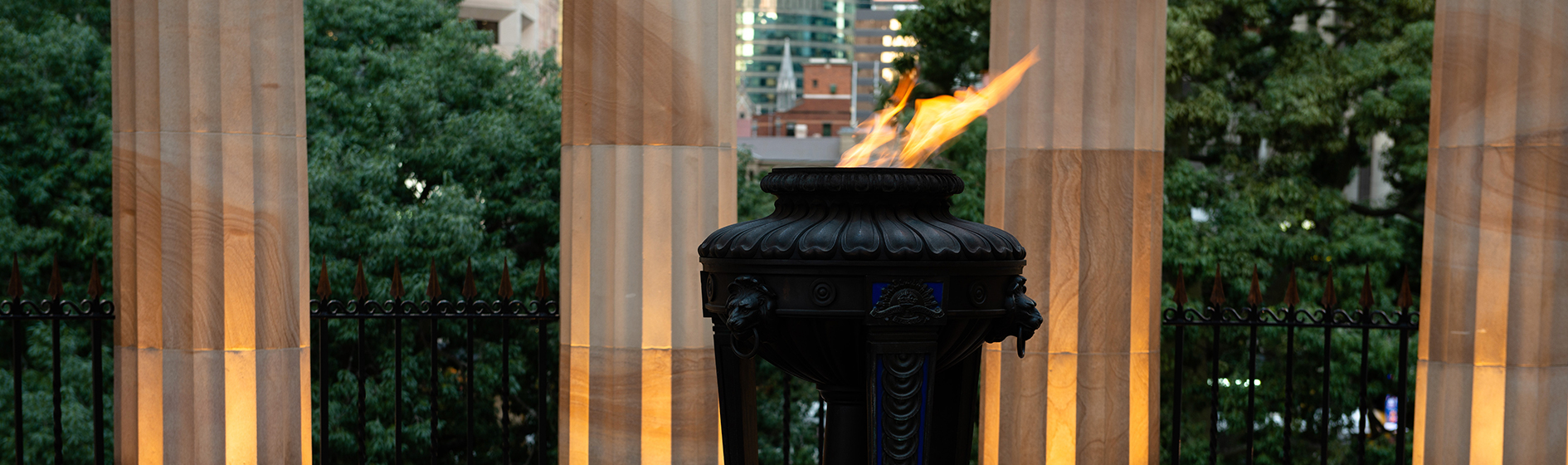 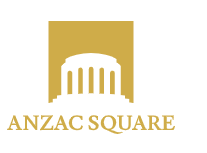 Commemorate Differently
16
[Speaker Notes: Linda’s team began working with staff from Marketing and Communications came up with Commemorate Differently campaign for Anzac Day – focused on our collections and supporting activities RSL light up the dawn
One idea that a staff member had was the option for staff to commemorate your behalf by placing a poppy in the gallery on the public behalf.. we were thinking email.. social media?]
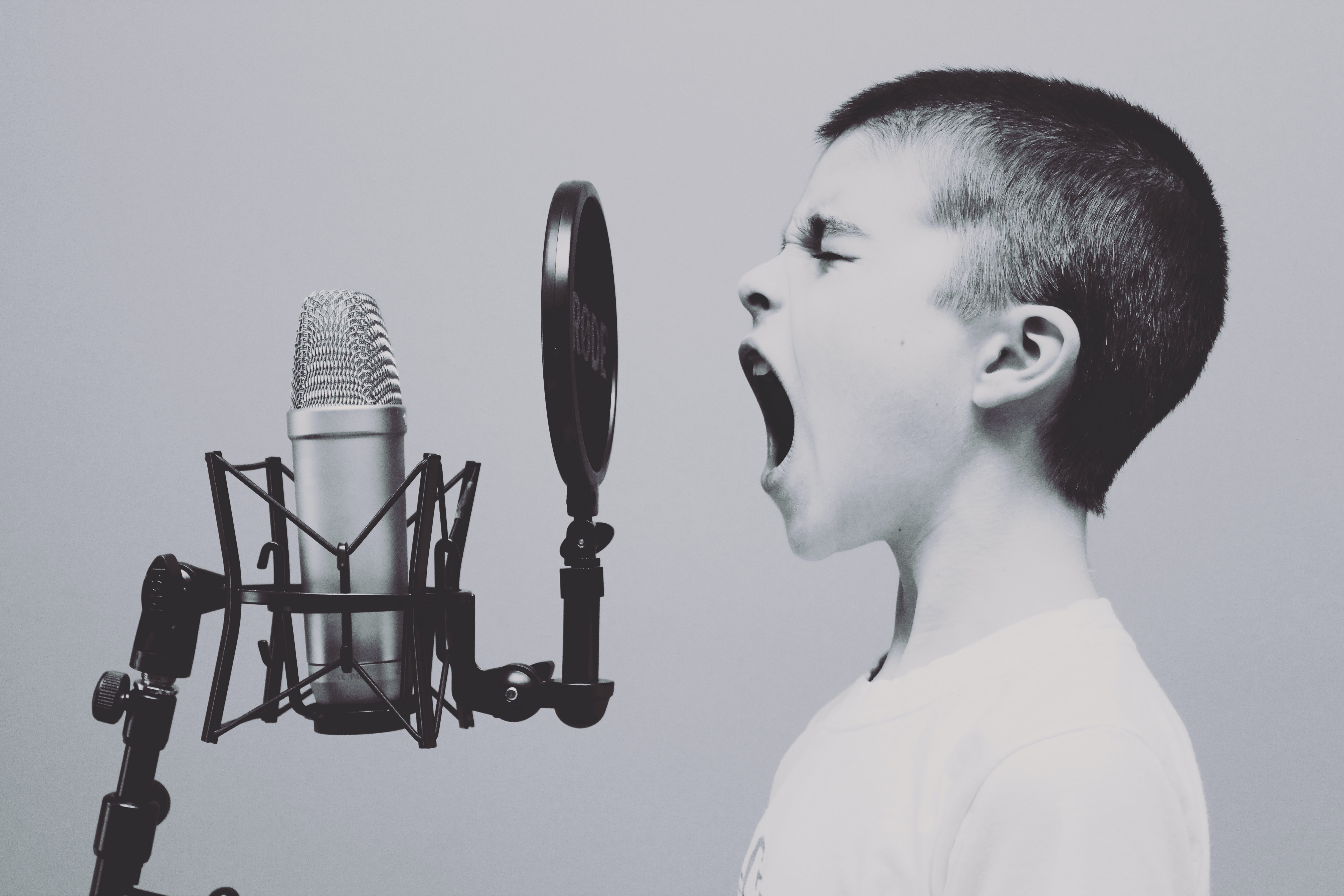 17
Photo by Jason Rosewell on Unsplash
[Speaker Notes: In 2019 State Library started working with Alkira – A Voice Company on a project focused on making State Library’s website and catalogue more accessible primarily for people with a disability 
We had been hearing about voice skills.. and discussing ideas for how this new technology could be used at State Library.. 
 
Voice technology – seen by some as the new frontier.. sure most of us are using it when we are in a car and send a text message.. or use a home device to set an alarm .. allows for hands free 
You may have used voice dictate option on your phone.. or laptop .. works pretty well.. you just feel silly talking to your laptop – Average typing speed is 40 words a minute compared to 100 words for taking..   
 
One application that had been recently released by Alkira was RACQ app – where you could find the cheapest fuel in an area based on phone call – all by voice activation. 
What sort of application would work for libraries… 
 
The idea to build a voice activated skill to support Anzac Day – happened]
Anzac Stories – project
.
Be transported back in time with Anzac Stories, through the diaries of Australian war heroes past and contemporary stories from those in service.
Project Brief – 3 week timeframe

Project Need – innovative online opportunity to engage communities

Project Budget – development, set up fees and ongoing hosting, marketing and advertising
18
[Speaker Notes: Alkira responded quickly and scoped the opportunity and started work.  
 
True example of agile development 

Anzac Stories 
Be transported back in time with Anzac Stories, through the diaries of Australian war heroes past and contemporary stories from those in service.
Listen to moving memories from WWI, WWII and beyond curated by the State Library of Queensland for Anzac Square Memorial Galleries.
Request a poppy be laid at Anzac Square on your behalf, hear The Last Post and be led in a minute's silence on Anzac Day

Project Brief 
Alkira was given 3 weeks to produce a voice activation engagement to highlight historical and contemporary content from State Library's collections. Additionally, to develop a method for audiences who were unable to visit the Galleries in person the opportunity to place a poppy on one of the over 200  plaques in the space.
 
This was also  an opportunity for State Library to explore voice activation as a new service for people with a disability and for users who prefer voice to keyboard access.

Project Need 
Anzac Stories was developed as an innovative online opportunity to engage communities in lockdown during Covid-19 to Commemorate Differently. 
 
The conversational application offers users an opportunity to ask for a poppy to be placed in Anzac Square Memorial Galleries, listen to the last post and a range of stories from State Library’s collections.
 
It was developed as an alternative to attending dawn Anzac Day services and/or Anzac Square  Memorial Galleries. 
 
It also provided the opportunity to connect with Queenslanders throughout the State who cannot visit Anzac Square.
 
The conversation application enabled State Library to explore new approaches to engage with communities and to expose our collections.]
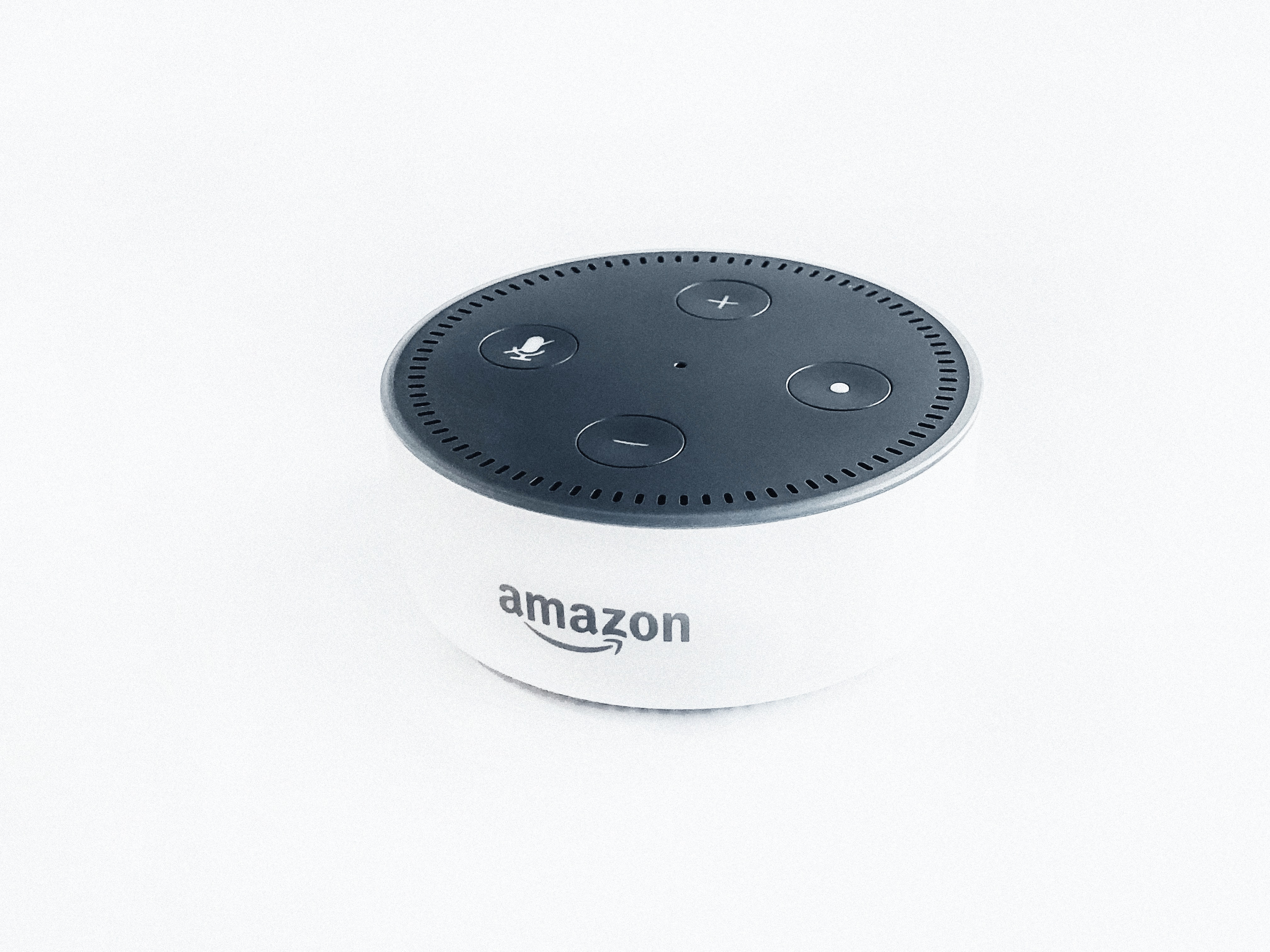 Launch Anzac Stories
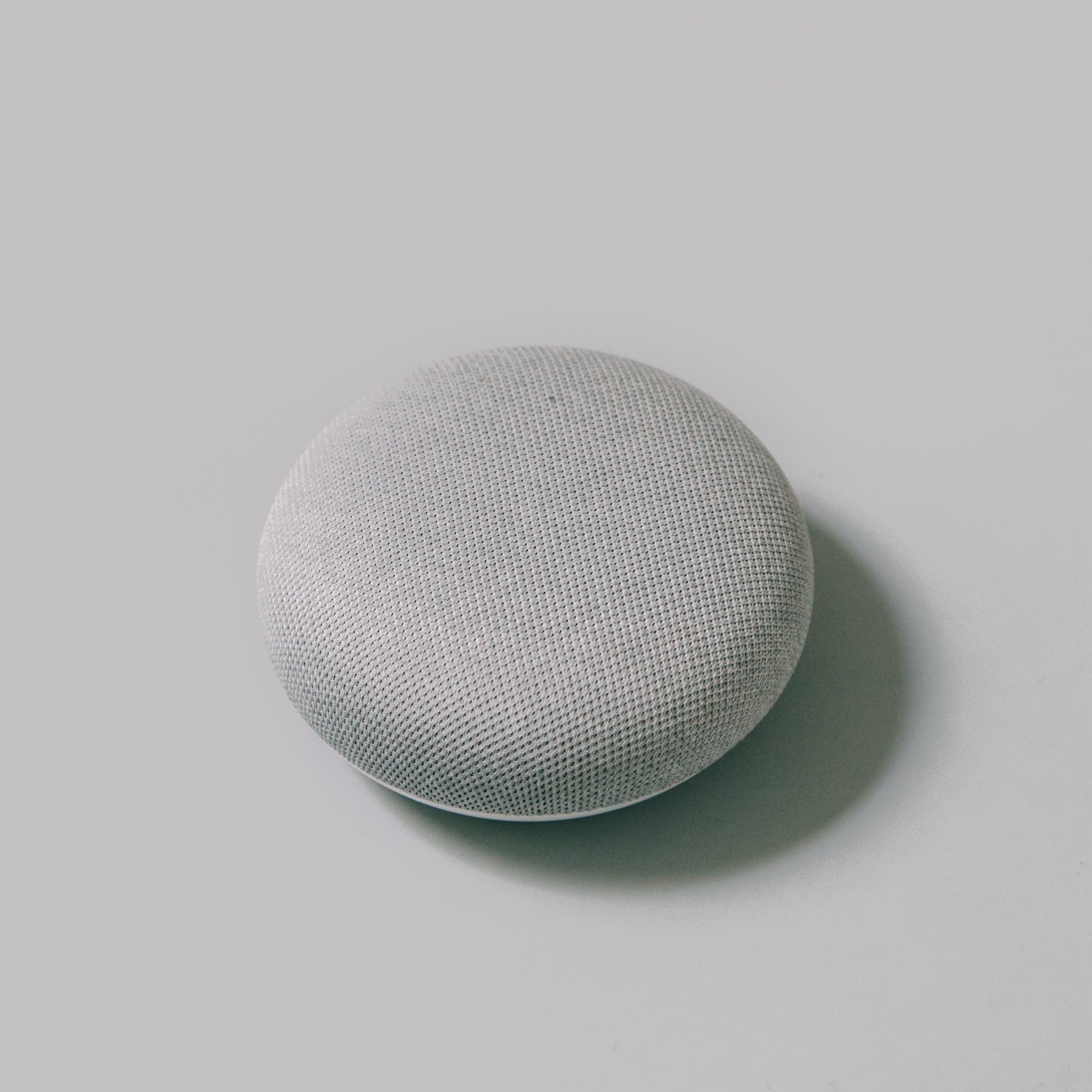 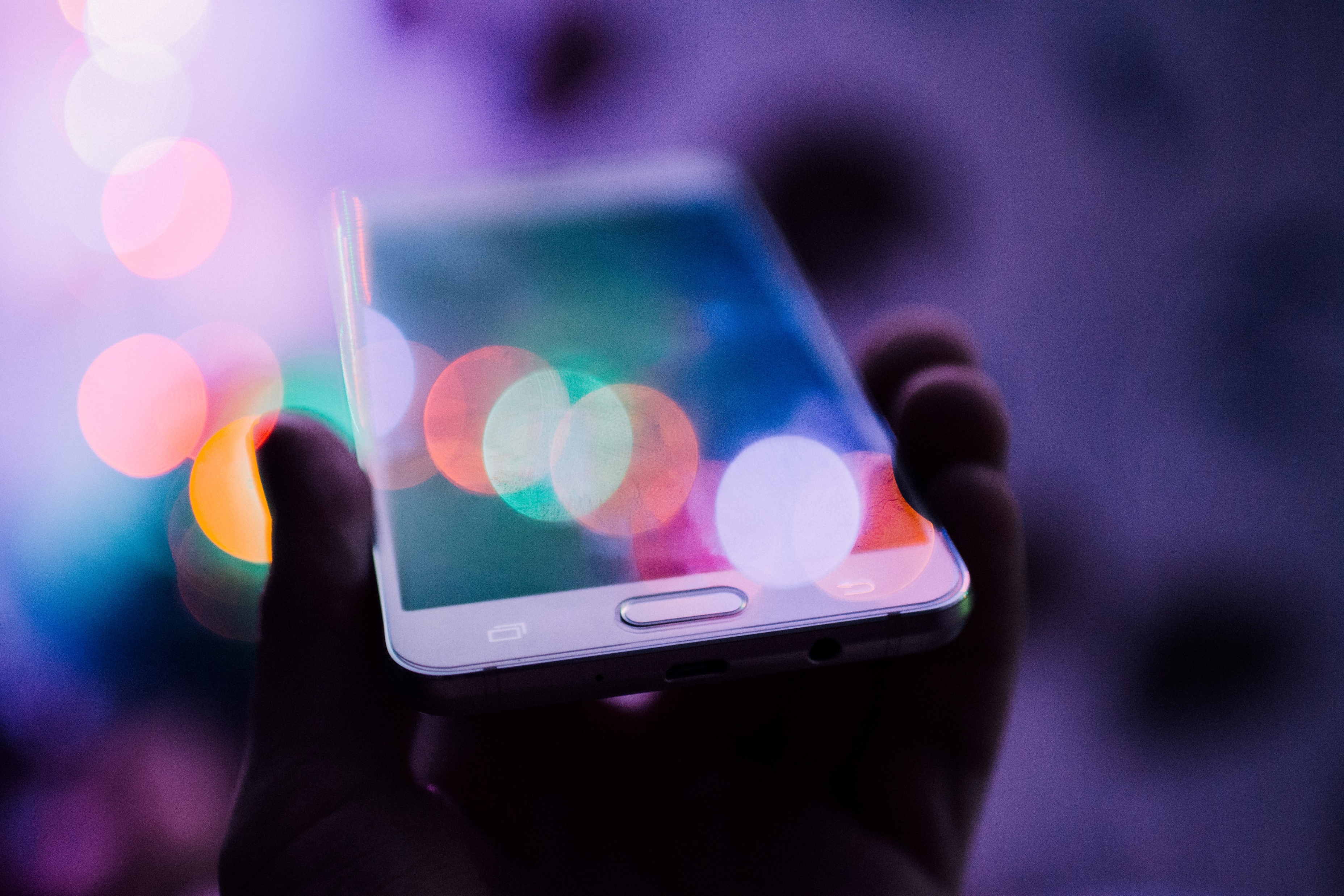 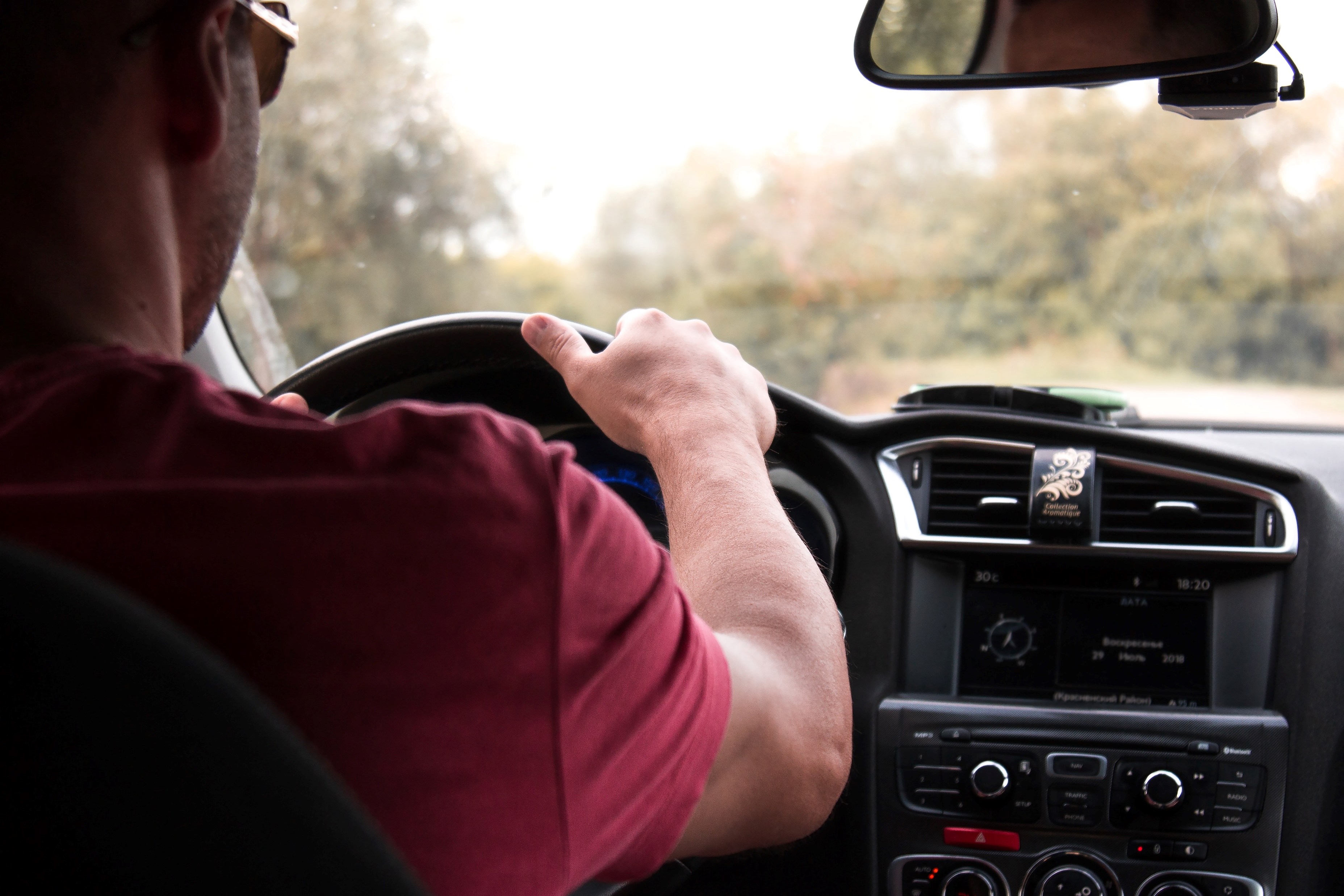 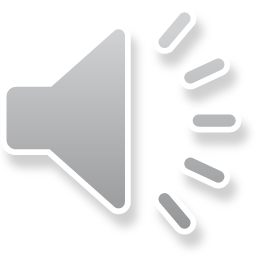 19
[Speaker Notes: Voice skill is available on smart devices your phones android or iphone via Google Assistant and smart home devices echo.. google home 
 
You need the trigger words.. in our case we decided on Launch Anzac Stories.. 
 
Hear a snippet 

User Experience
Accessing Anzac Stories is simple with activation of key phrases to voice assistant or smartphone/device. 
Say ‘Launch Anzac Stories’ to hear a selection of oral histories from past and present serving members of the armed forces or stories retold from letters and diaries.
Say ‘Ask Anzac Stories to place a poppy’ and State Library staff will lay a poppy in Anzac Square Memorial Gallery or beside a memorial plaque of your choice. You can request email confirmation that your poppy has been placed, along with an image as a keepsake. Images of placed poppies will also appear on Anzac Square Memorial Gallery social media.
Say ‘Ask Anzac Stories to Play the Last Post’ to conduct a virtual service and observe a minute’s silence from home.
If you don’t already have an Alexa or Google Assistant-enabled device, you can still access the service by downloading the Amazon Alexa or the Google Assistant app onto your smartphone.
 
Users had the opportunity to request for an image of Anzac Square gallery and nominated plaque with poppy to be emailed to them. This provided the opportunity for State Library to connect with users and forward information about Anzac Square and the collections at State Library]
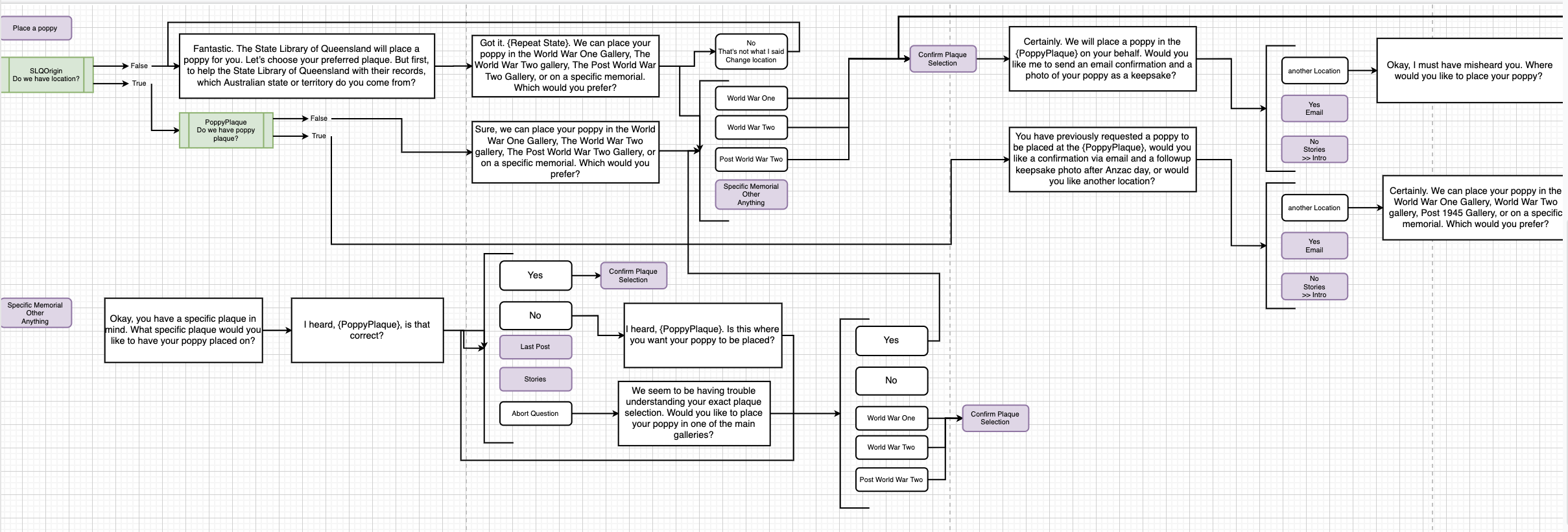 20
[Speaker Notes: An exciting option in Anzac Stories – is the opportunity to enable users to place a poppy in the memorial 
Here is the flowchart of the process that we worked on with Alkira to ensure a smooth and engaging process.. where you didn’t get lost.  This could be seen as one of those interactive voice engagements we’ve all had on the phone press 1 for.. we definitely didn’t want that]
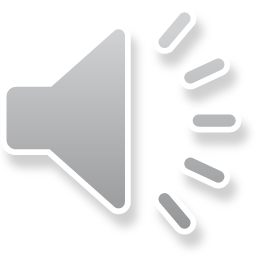 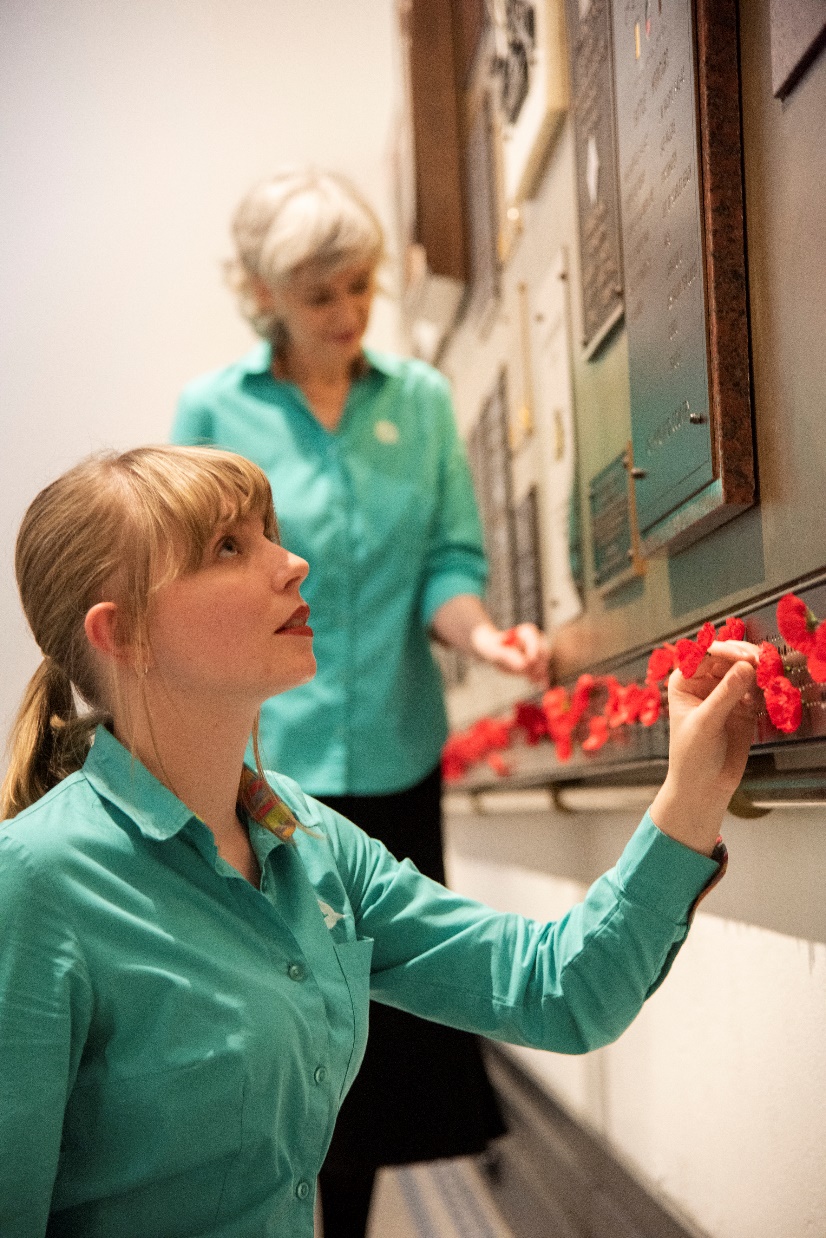 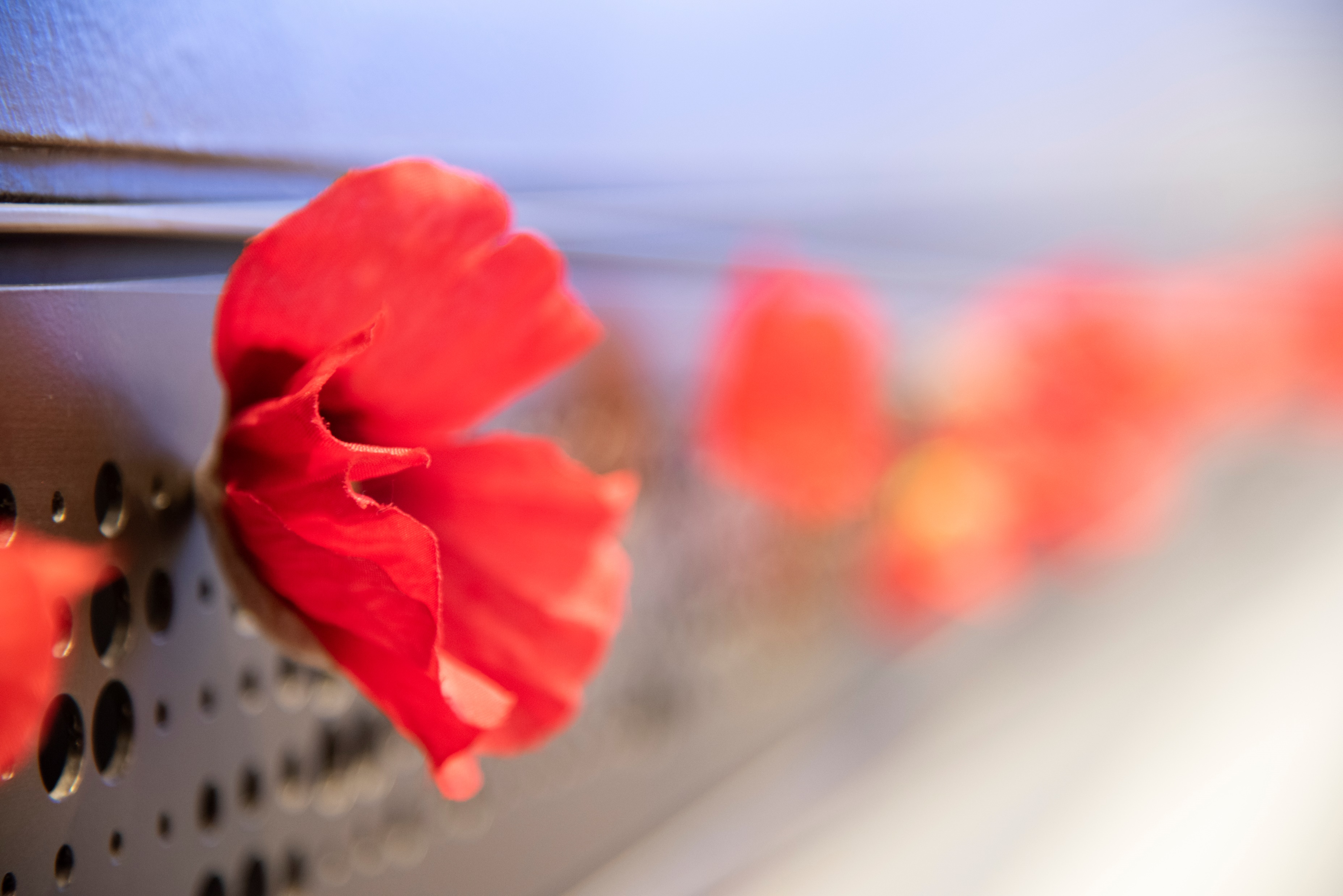 21
[Speaker Notes: Poppy story 

Let’s hear how it works
 
Users had the option to ask for an image of their poppy sent via email 
This was a great opportunity for us to connect with users – sends links to content.. websites etc]
Anzac Stories – Marketing
Marketing and Communication plan
Media release by the Premier of Queensland Media reports included 
Channel 9 News story Thursday 23 April 2020 
Advertisement of Commemorate Differently in Courier-Mail on Friday 24 April 2020 
ABC Radio (Brisbane and Gold Coast) interview 25 April 2020 
enewsletters distributed by State Library  
State Library  homepage feature 
Amazon /Alexa newsletter and feature
22
[Speaker Notes: Marketing – Premier.. Amazon 

Project Marketing 
Marketing and Communication plan was developed an involved a range of activities 
*Media release by the Premier of Queensland http://statements.qld.gov.au/Statement/2020/4/25/queenslanders-light-up-the-dawn
Media reports including 
*Channel 9 News story Thursday 23 April 2020 
*Advertisement of Commemorate Differently in Courier-Mail on Friday 24 April 2020 
*ABC Radio (Brisbane and Gold Coast) interview 25 April 2020 
*Enewsletters distributed by State Library of Queensland 
*State Library of Queensland homepage feature 
*Amazon /Alexa newsletter and feature]
Measuring success 21 – 30 April
6,593 unique users
12,302  visits (sessions)
4,095 engagements with 'Commemorate Differently" - to place a poppy, play an Anzac story or play the last post
265 requests for poppies to be laid at Anzac Square Memorial and Galleries
People from all over Australia, as well as the USA, NZ and the UK request poppies - which is an exciting demonstration of reach
People spent almost 6 minutes on average exploring the content which shows engagement levels were high
High traffic to “Commemorate Differently” voice-activated tool from Amazon Alexa demonstrating the impact of  Amazon support
23
[Speaker Notes: Success  .. post Anzac Day.. Collection views/listen December 12,000 
 
“There was an increased usage on the week before Remembrance Day with 13,000 Last Post plays and 15,000 views and 24,000 sessions”.


Measuring the success of the project between the 21 - 30 April 
• 6,593 unique users
• 12,302  visits (sessions)
• 4,095 engagements with 'Commemorate Differently" - to place a poppy, play an Anzac story or play the last post
• 265 requests for poppies to be laid at Anzac Square Memorial and Galleries
• People from all over Australia, as well as the USA, NZ and the UK request poppies - which is an exciting demonstration of reach
• People spent almost 6 minutes on average exploring the content which shows engagement levels were high
• High traffic to “Commemorate Differently” voice-activated tool from Amazon Alexa demonstrating the impact of  Amazon support  

Good to highlight success test]
Measuring success post Anzac Day 2020
24
Issues and Learnings “Building a voice app is more than just programming in some questions and answers.  It’s about building an intuitive, interactive, empathetic conversation between an A.I. platform and a real person”.
Clear objectives 
Manage privacy requirements 
More time 
Test and test again with different users 
Audio files were required
Develop tips for the community and staff i.e. search Google Assistant not Google 
Leverage your stakeholders – RSL, Legacy Qld 
Ensure you have the staff to deliver on your commitment
Take advantage of opportunities .. Project with Alkira
25
[Speaker Notes: Issues and learnings 

Project Privacy 
•             No specific user details are captured, a deviceId is all that is captured unless the user provides their email address to have additional info sent (in this case a photo of a poppy or instructions on how to share)
•             All connections are encrypted over SSL
•             Incoming requests are validated to ensure communication with a valid provider e.g. Is the certificate sent by Alexa 
•             Backend APIs all use token authentication. This means only authenticated voicebots can communicate with our apis to retrieve user data.
•             User data is stored securely in Azure cloud servers]
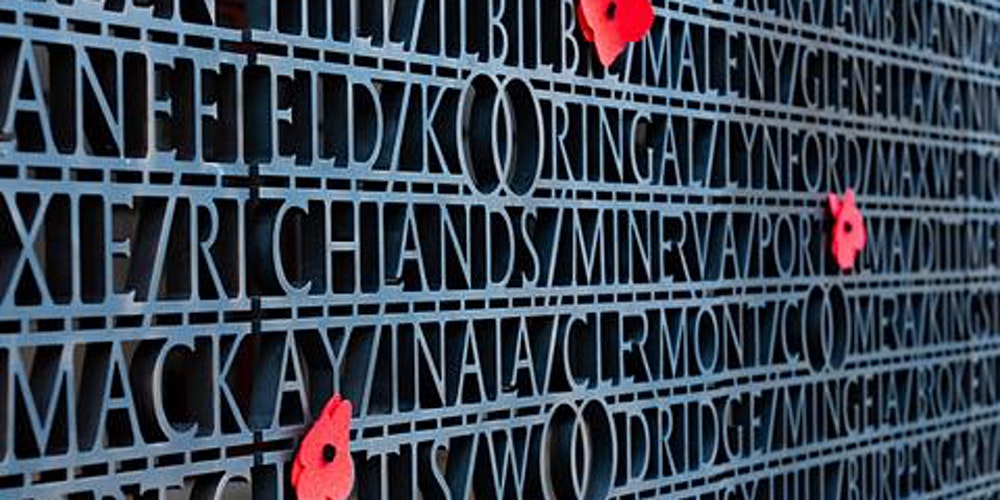 26
[Speaker Notes: Public feedback 
 
Positive. 
Tweet from UK on Anzac Day]
YBF Ventures 
Best Australian Collaboration During a Crisis: Alkira Software & the State Library of Queensland for Anzac Stories

YBF Ventures global-reaching network and leverage the expertise of local startups, scaleups and innovators.
2020 VALA Award for Crisis Response
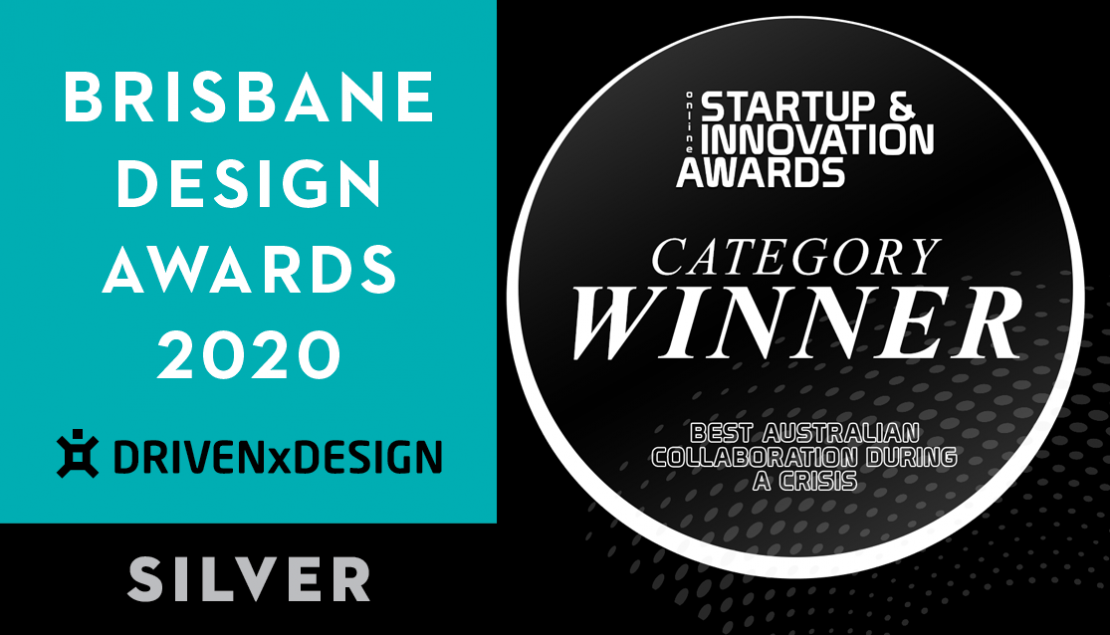 27
[Speaker Notes: Recognition – outside sector 
This recognition complements two other awards for Anzac Stories: voted Best Collaboration During a Crisis at the 2020 Online Startup and Innovation Awards and Silver Award winner (Digital - Expanded Service or Application) at DrivenxDesign BNE20]
What’s next – Anzac Stories
Anzac Day 2021 

First 5 Forever – voice activated tips for busy parents and caregivers 

Talkviainclusion
28
[Speaker Notes: Extension – Victory in Pacific anniversary. 
Anzac Day 2021
First 5 Forever – early literacy programme at State Library – voice activated tips for busy presents 
Talkvia inclusion]
What’s next – libraries
Opportunity to share content and services 
Engage with clients – in their space 
What’s on 
Exhibitions 
Voice as biometric?? Authentication made easy?
 More
29
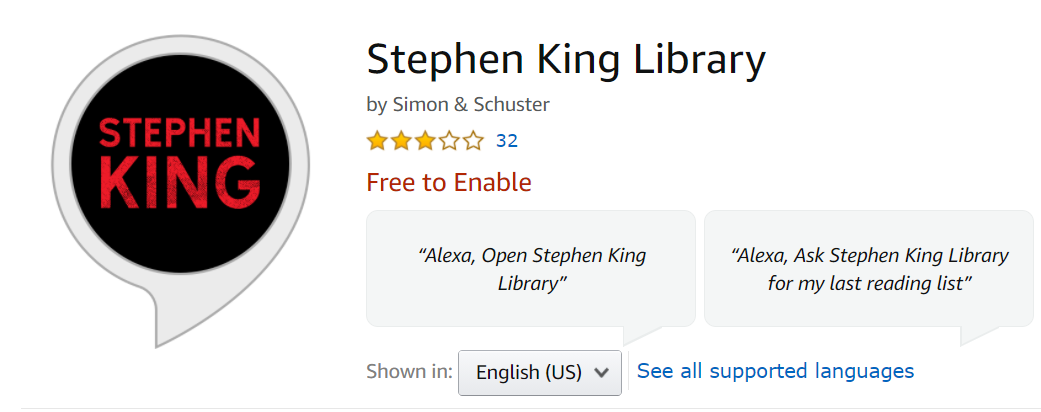 https://www.amazon.com/Simon-Schuster-Stephen-King-Library/dp/B07DD36TG7
30
[Speaker Notes: Stephen King is a master storyteller who has written more than 50 books. Which book should you read first? Which book should you read next? By answering a series of questions, you will receive a reading list of Stephen King books best suited to you.If you are ready for your next great read, just say, “Alexa, open Stephen King Library.”
https://www.amazon.com/Simon-Schuster-Stephen-King-Library/dp/B07DD36TG7]
What’s next  – challenges
A transaction or more??
Challenge – vendors LMS /Websites 
Understand / support clients with privacy issues 
Misinformation/conspiracy? regarding mobile devices 
Advocate
31
Find out more
Anzac Square – Commemorate Differently 

Alkira – video of Anzac Stories development 

First 5 Forever – voice activated tips 

Contact us.. 
Anna Raunik anna.Raunik@slq.qld.gov.au
Linda Barron linda.barron@slq.qld.gov.au
32
VALA Events 2021:
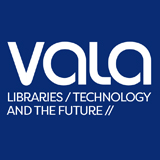 2020 VALA Award for Crisis Response 
    
   State Library of New South Wales presents “The Diary Files”
   Wednesday 17 March 2021 12.00 – 1.00pm AEDT
    

VALA 2021 Annual General Meeting               

    Wednesday 30 June 2021 Time TBA
33
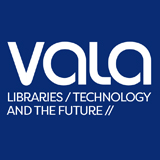 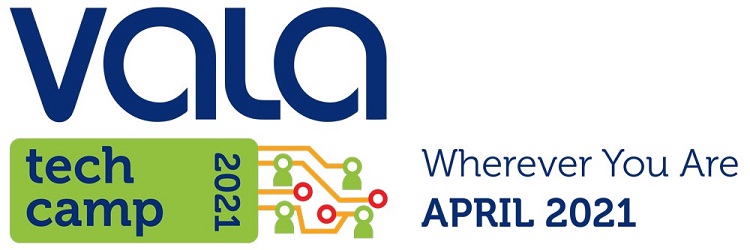 When: Various Dates throughout April 2021
Where: Online AND at venues across Australia and New Zealand






https://www.vala.org.au/events/vala-tech-camp-2021/
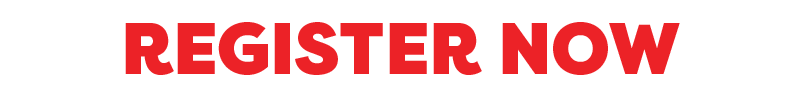 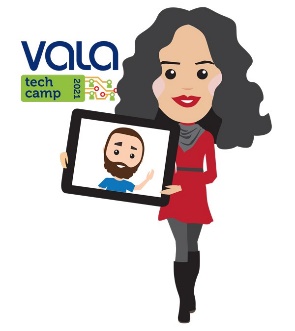 34